Техника безопасности для детей в каникулярное время
Детская безопасность на осенних каникулах
Детская безопасность на зимних каникулах.  
Детская безопасность на весенних каникулах
Детская безопасность на летних каникулах.
Инструктаж по ТБ на осенних каникулах
Соблюдай правила ПДД 
Соблюдай правила пожарной безопасности и обращения с электроприборами. 
Соблюдай правила поведения в общественных местах. 
Соблюдай правила личной безопасности на улице. 
Соблюдай правила поведения около водоёмов.
Соблюдай правила поведения, когда ты один дома 
Соблюдай правила безопасности при обращении с животными . 
Не играй с острыми, колющими и режущими, легковоспламеняющимися и взрывоопасными предметами, огнестрельным и холодным оружием, боеприпасами.
Соблюдай правила ПДД
Соблюдай правила пожарной безопасности и обращения с электроприборами
Соблюдай правила поведения в общественных местах.
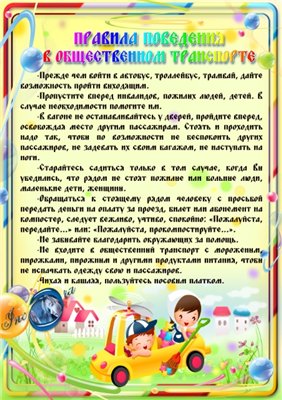 Соблюдай правила личной безопасности на улице.
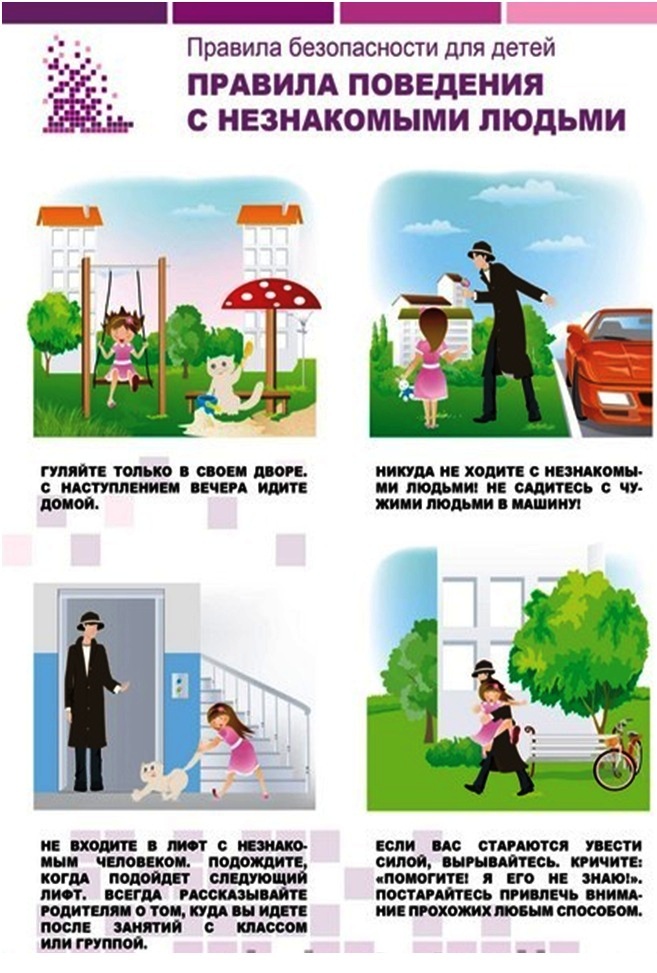 Соблюдай правила поведения около водоёмов.
Соблюдай правила поведения, когда ты один дома
Соблюдай правила безопасности при обращении с животными
Не играй с острыми, колющими и режущими, легковоспламеняющимися и взрывоопасными предметами, огнестрельным и холодным оружием, боеприпасами.
Соблюдай закон 15.39 - КЗ
Детская безопасность на       зимних каникулах
Соблюдай правила ПДД 
Соблюдай правила пожарной безопасности и обращения с электроприборами 
Соблюдай правила поведения в общественных местах 
Соблюдай правила личной безопасности на улице 
 Соблюдай правила безопасности на льду 
 Соблюдай правила поведения, когда ты один дома 
Соблюдай правила безопасности при обращении с животными 
Не играй с острыми, колющими и режущими, легковоспламеняющимися и взрывоопасными предметами, огнестрельным и холодным оружием, боеприпасами. 

 Остерегайся гололёда, во избежание падений и получения травм. 
Не играй вблизи зданий, с крыш которых свисает снег и лёд. 
Соблюдай закон 15.39 - КЗ
Соблюдай правила ПДД
Соблюдай правила пожарной безопасности и обращения с электроприборами
Соблюдай правила поведения в общественных местах
Соблюдай правила личной безопасности на улице
Соблюдай правила безопасности на льду
Соблюдай правила поведения, когда ты один дома
Соблюдай правила безопасности при обращении с животными
Не играй с острыми, колющими и режущими, легковоспламеняющимися и взрывоопасными предметами, огнестрельным и холодным оружием, боеприпасами.
Остерегайся гололёда, во избежание падений и получения травм.
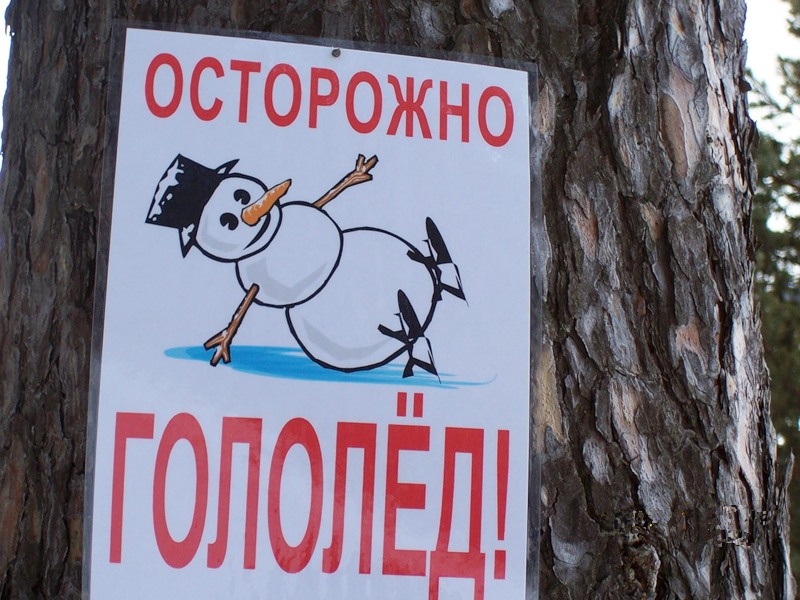 Не играй вблизи зданий, с крыш которых свисает снег и лёд
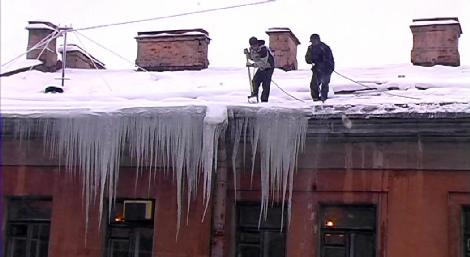 Соблюдай закон 15.39 - КЗ
Детская безопасность на весенних каникулах
Соблюдай правила ПДД.
 Соблюдай правила пожарной безопасности и обращения с электроприборами. 
Соблюдай правила поведения в общественных местах. 
Соблюдай правила личной безопасности на улице. 
Соблюдай правила поведения, когда ты один дома. 
Соблюдай правила безопасности при обращении с животными. 
Не играй с острыми, колющими и режущими, легковоспламеняющимися и взрывоопасными предметами, огнестрельным и холодным оружием, боеприпасами. 
     Правила поведения на железной дороге
     Соблюдай закон 15.39 - КЗ
Соблюдай правила ПДД.
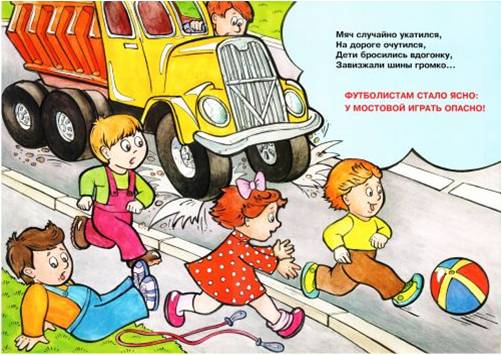 Соблюдай правила пожарной безопасности и обращения с электроприборами
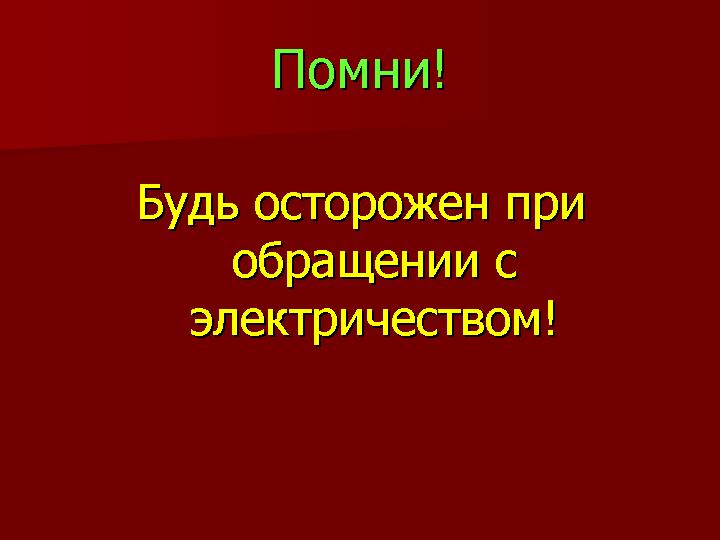 Соблюдай правила поведения в общественных местах.
Соблюдай правила личной безопасности на улице.
Соблюдай правила поведения, когда ты один дома.
Соблюдай правила безопасности при обращении с животными
Не играй с острыми, колющими и режущими
Правила поведения на железной дороге
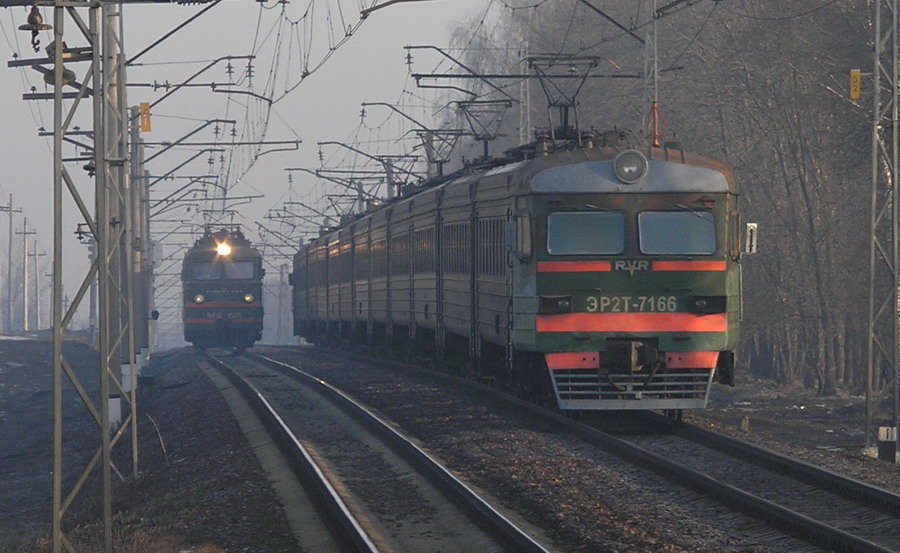 Соблюдай закон 15.39 - КЗ
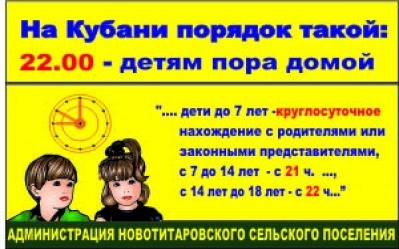 Детская безопасность на летних каникулах.
Соблюдай правила ПДД.
 Соблюдай правила пожарной безопасности и обращения с электроприборами. 
 Соблюдай правила поведения в общественных местах. 
Соблюдай правила личной безопасности на улице . 
 Соблюдай правила безопасного поведения на воде летом . 
 Соблюдай правила поведения, когда ты один дома . 
 Соблюдай правила безопасности при обращении с животными . 
 Не играй с острыми, колющими и режущими, легковоспламеняющимися и взрывоопасными предметами, огнестрельным и холодным оружием, боеприпасами. 
Правила безопасного поведения в лесу.
Соблюдай закон 15.39 – КЗ
Правила поведения на железной дороге
Соблюдай правила ПДД.
Соблюдай правила пожарной безопасности и обращения с электроприборами
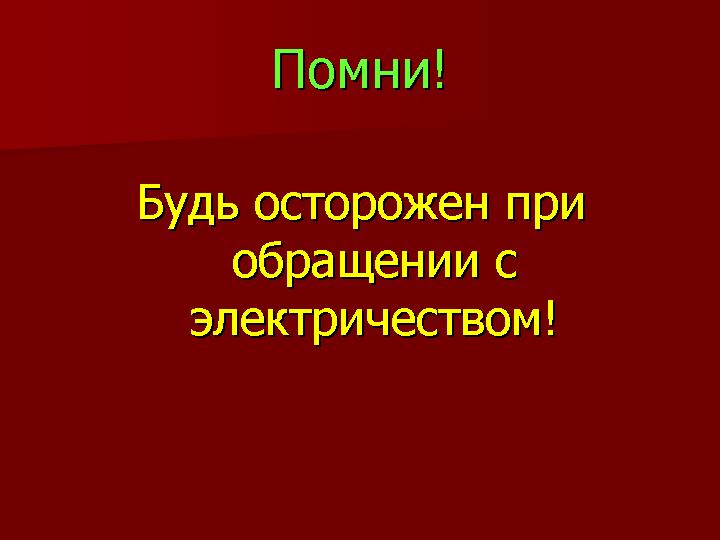 Соблюдай правила поведения в общественных местах.
Соблюдай правила личной безопасности на улице .
Соблюдай правила безопасного поведения на воде летом
Соблюдай правила поведения, когда ты один дома
Соблюдай правила безопасности при обращении с животными .
Не играй с острыми, колющими и режущими, легковоспламеняющимися и взрывоопасными предметами, огнестрельным и холодным оружием, боеприпасами.
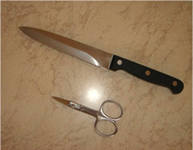 Правила безопасного поведения в лесу.
Соблюдай закон 15.39 – КЗ
Правила поведения на железной дороге